ЦЕННОСТНОЕ ПРЕДЛОЖЕНИЕ
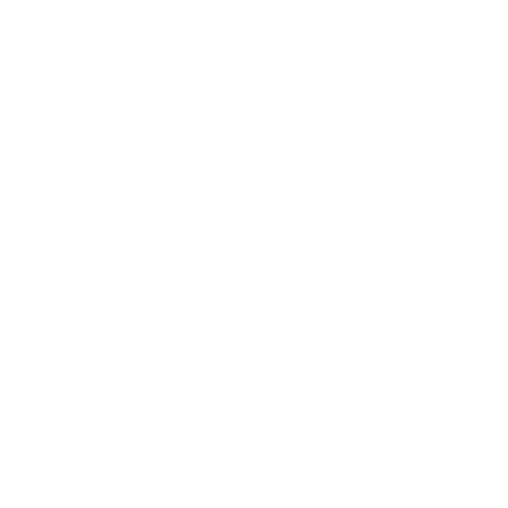 Мы компания «ПрофСтомат» помогаем детям и взрослым с нарушениями движения верхних конечностей решить проблему сниженной гигиены полости рта с помощью устройства для зубной щетки и тем самым повысить уровень гигиены полости рта.